貴重資料の収集・保存・公開について
平成24年5月28日（月）
人文学部博物館実習Ⅰ
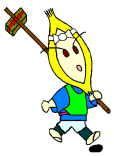 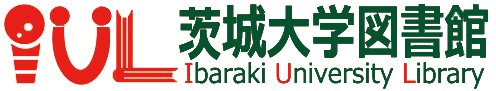 本学図書館が所蔵する貴重資料
当館ホームページ
「古文書・郷土資料」からアクセス可能
「ROSEリポジトリいばらき」にも何点かあり
1. 収集・整理
　　1) 購入－「地域資料整備費」年間50万円
     2) 寄贈
     3) 目録の整備

2. 保存  ＝  劣化の防止　
　　1) 適切な室内環境－光(紫外線)、熱、湿度－貴重書室
　　2) 資料－中性紙の箱、袋。防虫剤。
     3) 修復
　　　　　　　
3. 利用(提供) ＝学内のみならず、広く社会へ
　　1) 教育（授業）の教材および研究対象として
     2) 閲覧、撮影、出版、掲載、展示貸出
             －許可制 (茨城大学図書館貴重資料利用要項)
　　3) 公開
             －企画展
             －HPから画像データ
1　収集
・藤田東湖の書幅
・永井家「不二講」資料
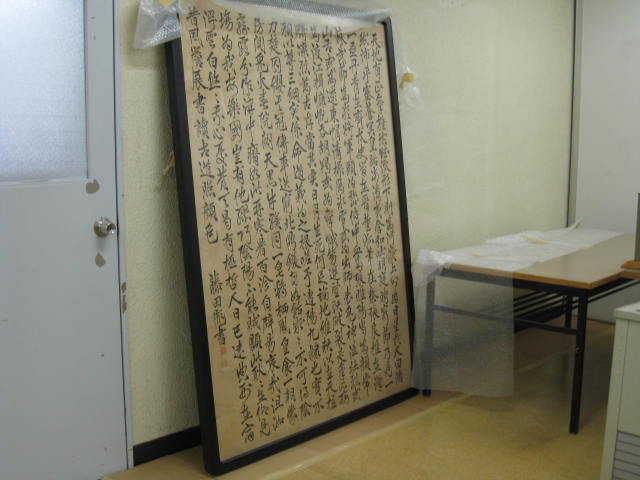 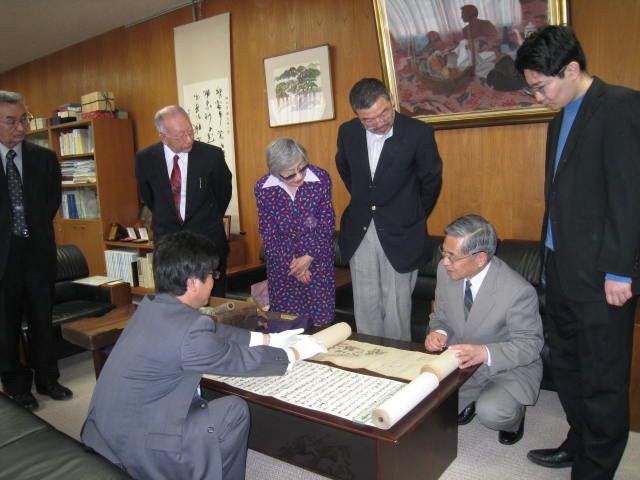 ・下町絵図　　　　　　　     ・水府家御屋敷割図
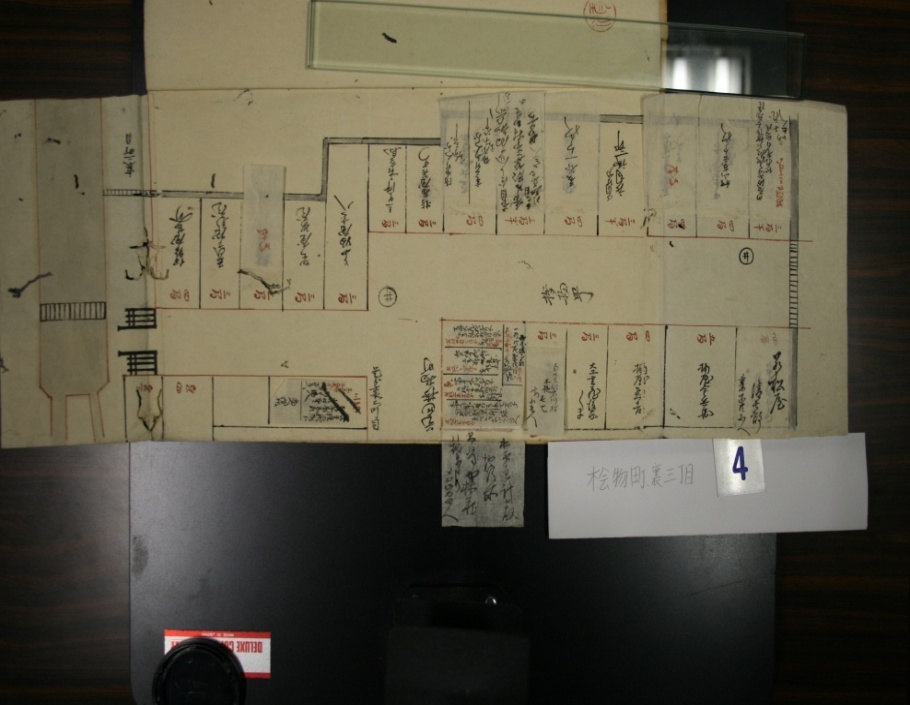 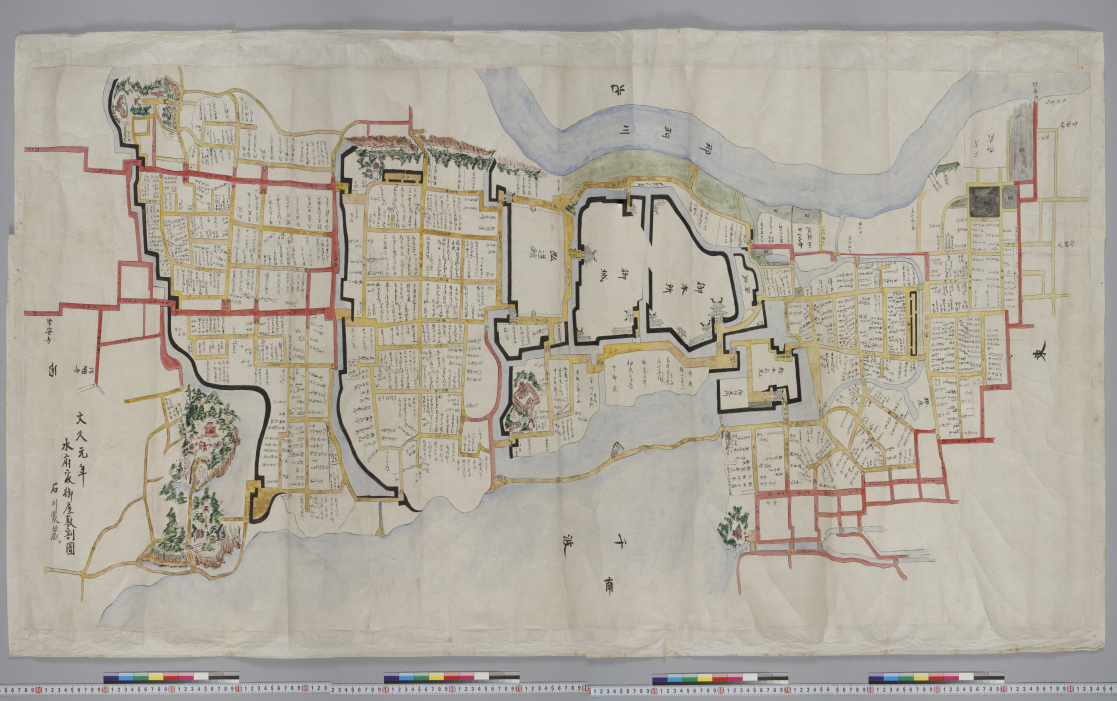 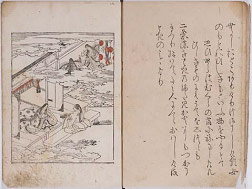 ・嵯峨伊勢物語
  　慶長１３（１６０８）年刊 「菅文庫」
・太閤検地帳 文禄３(１５９４)年
 　「鶴田家文書」
2　保存 ＝劣化の防止　    １) 適切な室内環境          ・紫外線のカット　    2) 資料の保存          ・中性紙の箱・袋       　・防虫剤         ・平置き
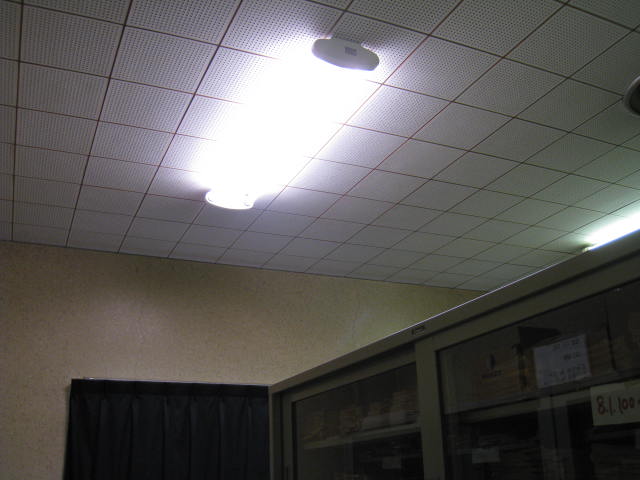 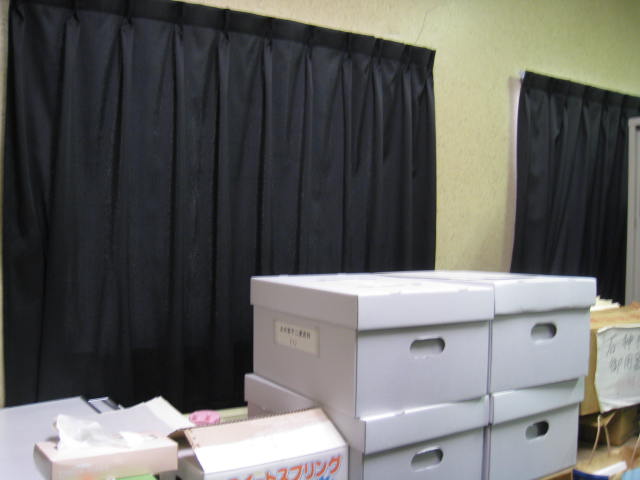 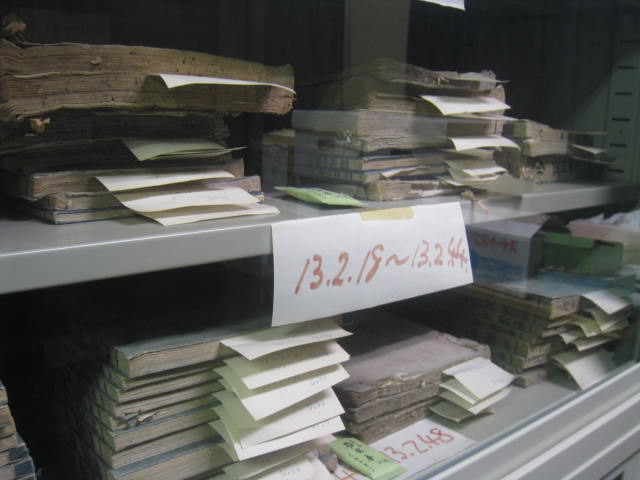 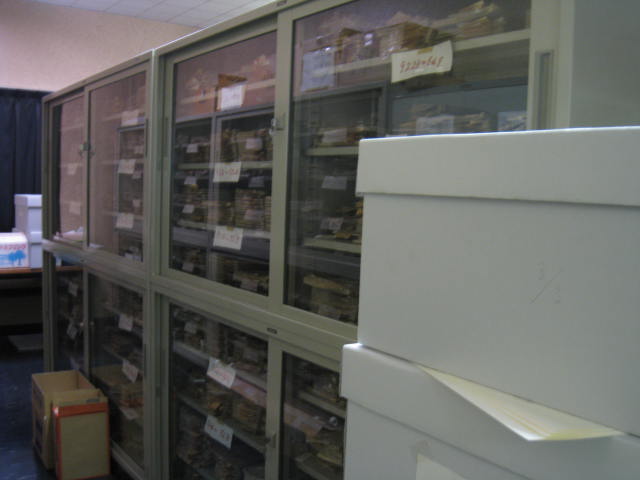 ・帙（ちつ）
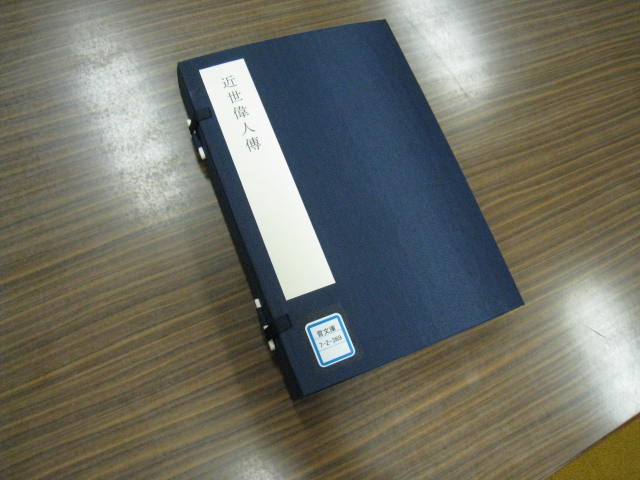 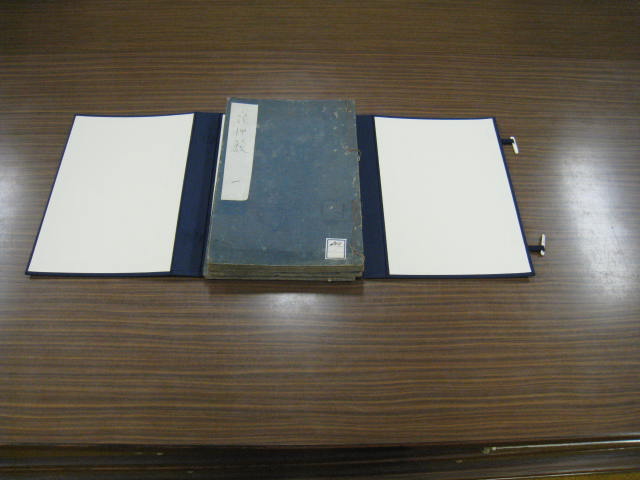 3)　修復・徳川斉昭の書簡
修復前
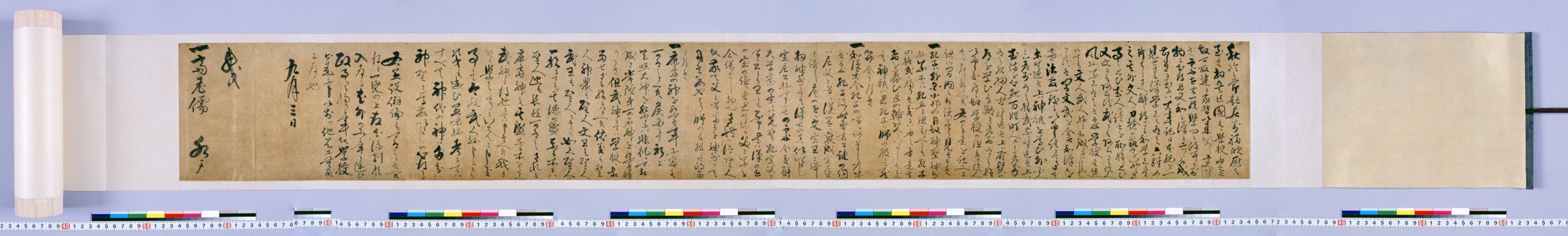 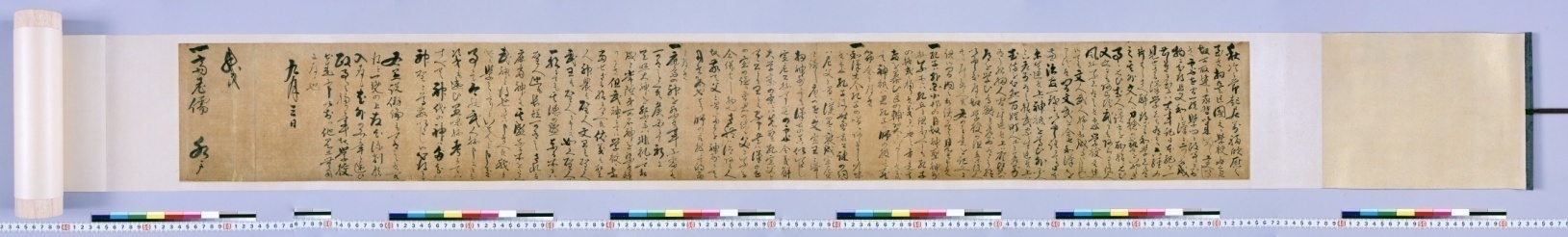 修復後
３ 利用(提供)  1) 教育(授業)の教材として
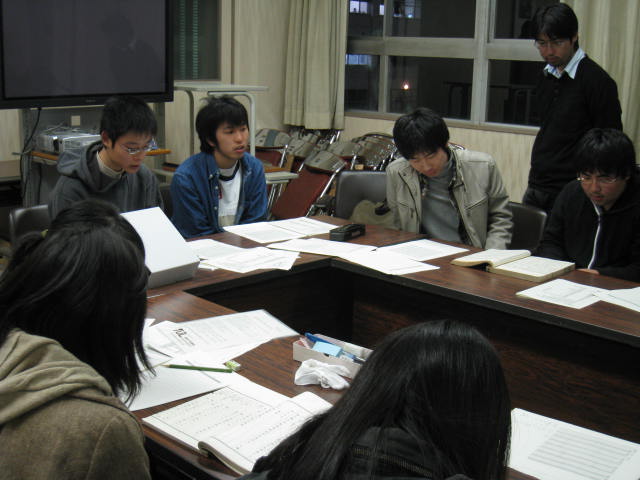 「大高氏記録」をテキストに
３ 利用(提供)   3) 公開－企画展
「茨城大学図書館所蔵史料にみる茨城の自然災害史」
   2012年2月13日(月)～2月24日(金)
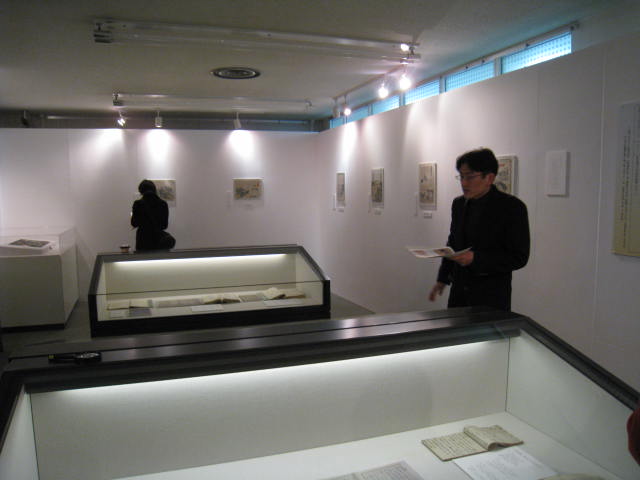 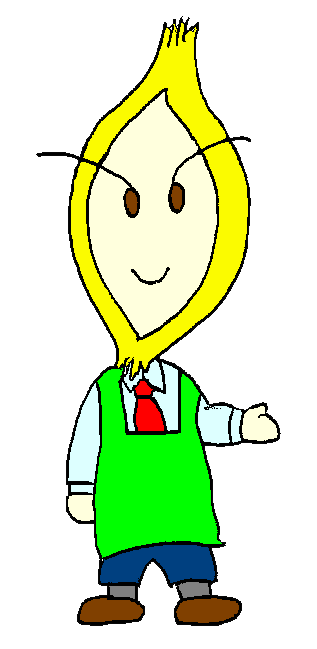 完
茨城大学図書館キャラクター
　　　　　わらづと君